Společenskovědní proseminář
Úvod do statistických metod
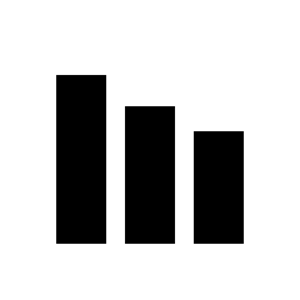 Michaela Kudrnáčová
     (Michaela.kudrnacova@soc.cas.cz)
Obsah
2
Empirický výzkum v sociálních vědách
KVANTITATIVNÍ VÝZKUM
KVALITATIVNÍ VÝZKUM
Testování předem formulovaných hypotéz
Potvrzování/falzifikace teorie
Deduktivní logika
Cíl: získat informace o zkoumané populaci
Sběr dat: dotazník, sekundární analýza dat…
Silná standardizace
Odstup od zkoumaného – výzkumník vně situace
Silná redukce informací o velkém počtu respondentů
Tvrdá data (spolehlivá) – povrchnější, ale přesná
Možnost sekundární analýzy dat (ISSP, ESV, …)
Vytváření nových hypotéz i teorie
Porozumění problému
Induktivní logika 
Cíl: získat informace o zkoumaném problému
Sběr dat: hloubkové rozhovory, skupinové diskuse, pozorování…
Slabá standardizace
Těsný vztah se zkoumaným – výzkumník uvnitř situace
Podrobné informace o malém počtu respondentů
Měkká data – bohatá, hloubková, vysvětlující
Sekundární analýza dat téměř nemožná
3
[Speaker Notes: Pozorování může sloužit ke sběru dat v obou typech výzkumu:
- V kvantitě má pozorovatel formulář, kde jsou různé kolonky a on zaznamenává, zda a kolikrát se daná věc stala
- V kvalitě není pozorování takhle strukturované, v centru pozornosti je vše, co je pozorovatel (obvykle sám výzkumník) schopen vidět]
Přednosti a slabiny
4
Kvantitativní výzkum
= testování předem formulovaných hypotéz (potvrzování/falzifikace teorie)
Fáze výzkumu:
2) Rozhodnutí o metodologii
Metoda sběru dat, metoda výběru…
3) Vyjasnění pojmů, příprava výzkumu
Konceptualizace a operacionalizace
Vytvoření výzkumného nástroje (obvykle dotazníku)
Výběr respondentů
1) Co budeme zkoumat
Určení výzkumného problému, otázek
Stanovení hypotéz
6) Výzkumná zpráva
Informace o bodech 1-5
Výsledky analýzy, závěry a interpretace dat
5) Analýza dat
Potvrzení nebo falzifikace hypotéz
4) Sběr dat
Sbíráme data, která se vztahují k výzkumným otázkám a hypotézám
5
Co statistika umí (když se dělá dobře)
Zjišťovat
Počet domácností v ČR, počet zaměstnanců, počet exekucí
Shrnovat
Nezaměstnanost v regionu, nezaměstnanost, sebevraždy
Srovnávat
Trendy vývoje počtu obyvatelstva, teplota vzduchu
Měřit závislost
Vzdělání a volební účast, 
Popisovat strukturu
Věková struktura nebo vzdělanostní struktura obyvatel v ČR
Předvídat
Počet dětí nastupujících do školek v příštím roce, volební preference, ekonomickou situaci
6
Jaké jsou kroky statistické analýzy?
1. Seznámení se s daty (frekvenční tabulky, grafy)
2. Základní statistika (průměry, odchylky)
3. Porozumění datům a pokus o interpretaci
4. Na základě vlastní výzkumné hypotézy se zaměření se na vybrané proměnné a vztahy mezi nimi 
5. Výběr a použití správného druhu statistického testu
6. Interpretace zjištění a jeho významnosti
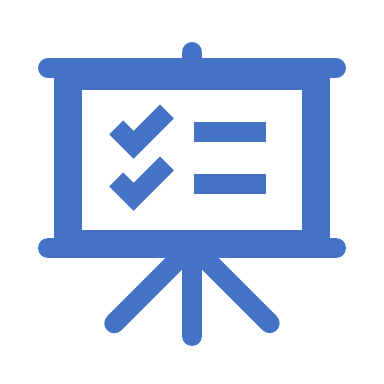 7
Základní statistické koncepty
8
Reliabilita a validita
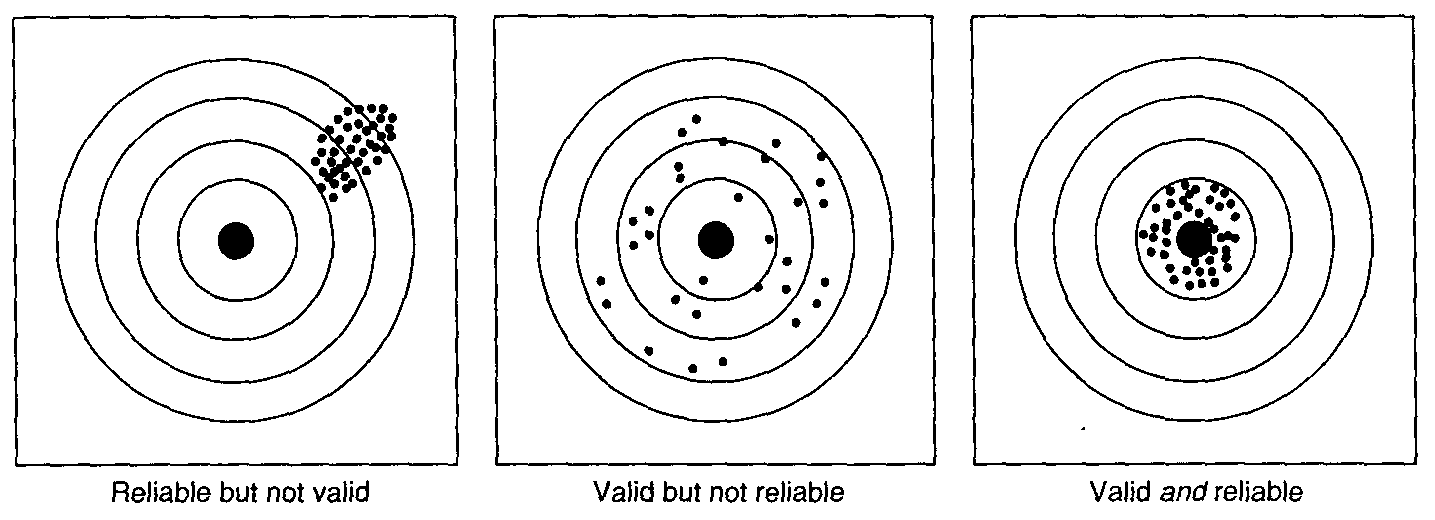 Validita
Platnost, pravdivost = měříme opravdu to, co jsme chtěli měřit 
⭢ validní výsledky

Reliabilita
spolehlivost = za stejných podmínek poskytuje nástroj stejný výsledek (při opakovaném měření, více tazatelů atd.) 
⭢ reliabilní metody
9
Populace a výběry
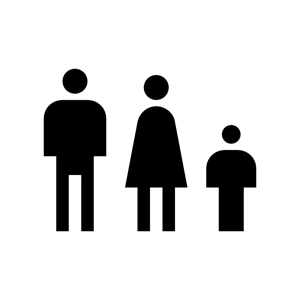 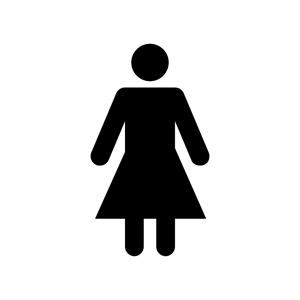 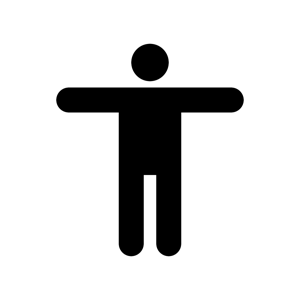 Cílová populace = populace, ke které vztahujeme výsledky šetření (na kterou chceme zobecňovat závěry)
Základní populace = soubor jednotek, které zastupují cílovou populaci (nedostižitelnost některých segmentů populace)
Základní soubor = soubor jednotek, který zastupuje základní soubor ve výzkumu, získáváme od něj data
je to „zmenšenina základního souboru“ (musí mu odpovídat)
data získaná z výběrového souboru by měla být zobecnitelná na základní soubor (proto pozor na kvalitu výběrového souboru)
= provádíme výběrová šetření (výjimka = Sčítání lidu, domů a bytů)
		malý výběr – obvykle do 30 respondentů
  	velký výběr – stovky, tisíce a více respondentů
10
Nedosažitelné jednotky
Výběrový soubor/vzorek
11
Reprezentativita
Kvalita a spolehlivost zastoupení základního souboru výběrovým souborem
Výběr je reprezentativní tehdy, když můžeme výsledky našeho zkoumání zobecnit
V jaké míře odpovídají charakteristiky výběrového souboru charakteristikám základní populace - závisí především na:
vymezení základní populace
velikosti výběru
homogenitě populace – náhodný výběr vojáků reprezentuje tuto skupinu lépe (min. z hlediska věku a pohlaví) než náhodný výběr televizních diváků

Souvislost také s Gaussovou křivkou normálního rozdělení
12
13
Prostý náhodný výběr
Typ výběru, v rámci něhož se jednotky výběrového souboru určují náhodným způsobem (losem, na základě vygenerovaných náhodných čísel, nebo jiným postupem zaručujícím, že všechny jednotky mají stejnou šanci být vybrány).

                  Užití tohoto typu výběru nejvíce eliminuje možnosti ovlivnění výběru výzkumníkem.
                  Nejlépe ze všech výběrů splňuje požadavek reprezentativnosti.
                  Je nezbytné mít kvalitní a komplexní oporu výběru = seznam všech jednotek základní                              popula     populace

Příklad: Vedení banky zajímá spokojenost zákazníků s nabízenými službami. Chce, aby bylo šetření reprezentativní, a neváhá do výzkumu investovat vysokou částku. Podle tabulky náhodných čísel vygeneruje ze všech zákazníků 2000 osob, které pak budou osobně dotazovány.
14
Typy proměnných
Proměnná = znak, logicky uspořádané charakteristiky/vlastnosti zkoumaných jednotek

Nominální proměnná = není možné uspořádat do pořadí, neoznačuje množství
pohlaví, barva vlasů, okresy ČR, …
Ordinální proměnná = lze určit pořadí, nikoli stupeň odlišnosti
Míra spokojenosti, vzdělání
Kardinální proměnná = lze určit pořadí a určit, o kolik se liší
Věk, příjem, počet dětí
15
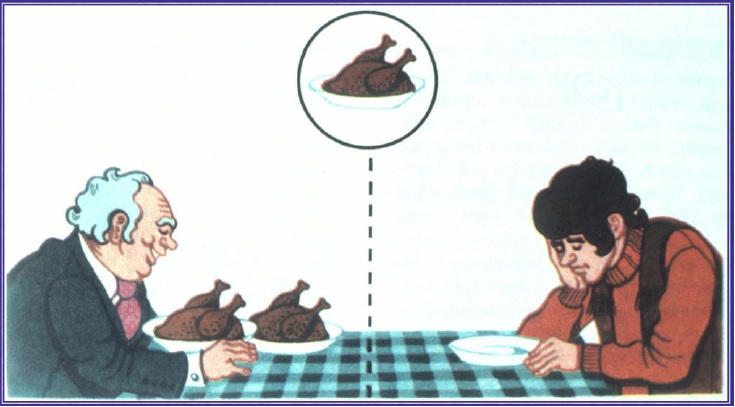 Průměry
Ve 2. čtvrtletí 2019 činila průměrná hrubá měsíční mzda celkem 34 105 Kč, zatímco medián 29 127 Kč. Osmdesát procent zaměstnanců pobíralo mzdu mezi 14 955 Kč a 55 259 Kč (ČSÚ 2019).

Aritmetický průměr = součet všech hodnot vydělený jejich počtem
U asymetrických dat se významně liší od mediánu (citlivý na odlehlé hodnoty)
Čím více dat, tím větší podobnost celé populaci
Medián = střední hodnota, polovina všech hodnot je větší než a druhá polovina menší
16
Rozptyl a směrodatná odchylka
Rozptyl = průměrná čtvercová odchylka od průměru
Zachycuje, jak moc jsou jednotky v souboru vzdálené (odchýlené) od průměru, a z praktických důvodů je hodnota těchto odchylek umocněna (abychom se zbavili záporných hodnot)
Směrodatná odchylka = průměrná odchylka od průměru (druhou odmocnina z rozptylu)

Proč?
Základní teorie měření má dvě složky
Skutečná správná hodnota
Chyby měření
17
Frekvenční tabulky, grafy
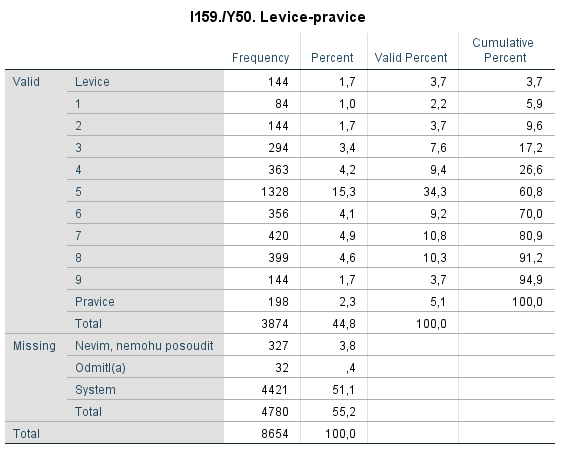 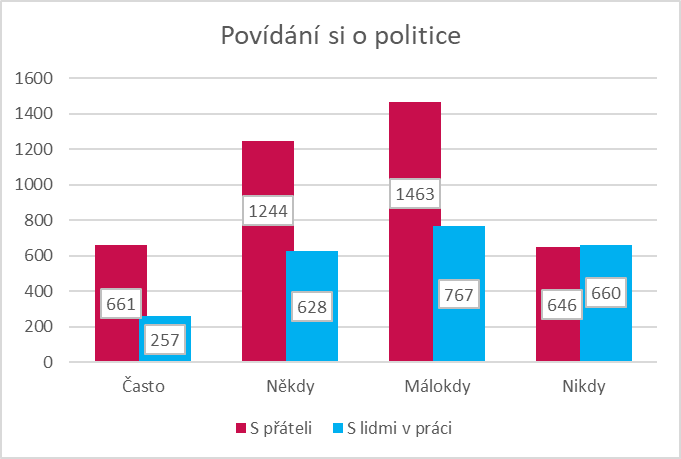 Zdroj: České panelové šetření domácností 2018
18
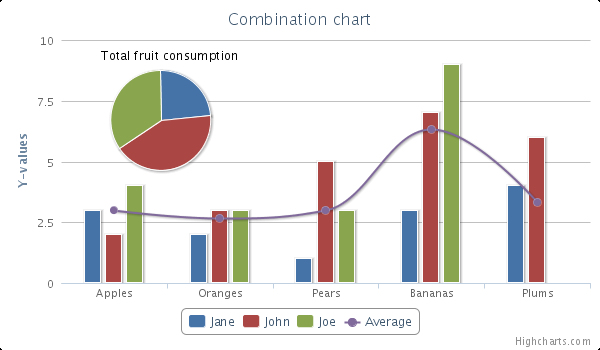 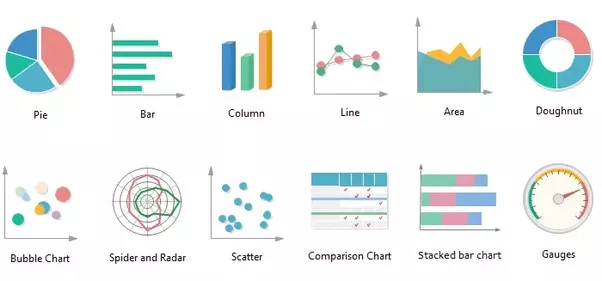 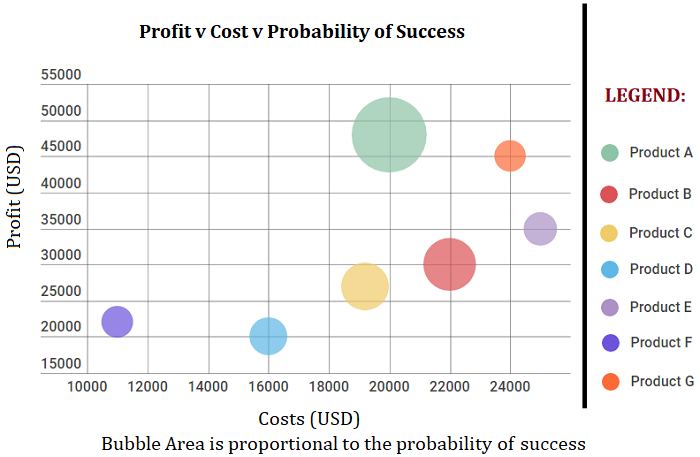 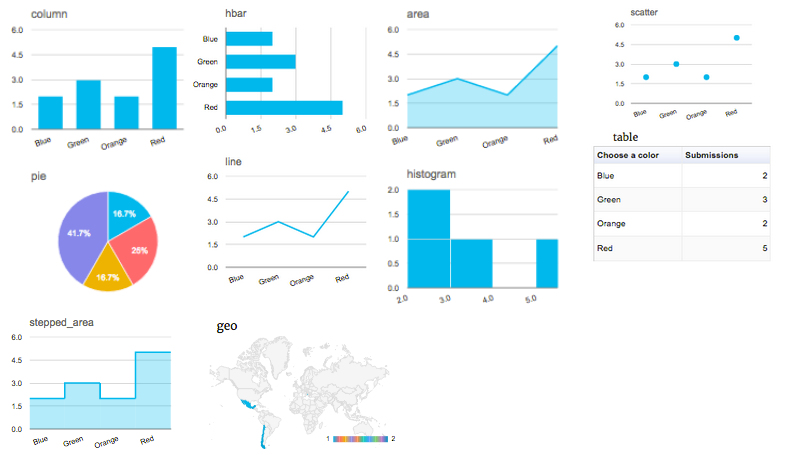 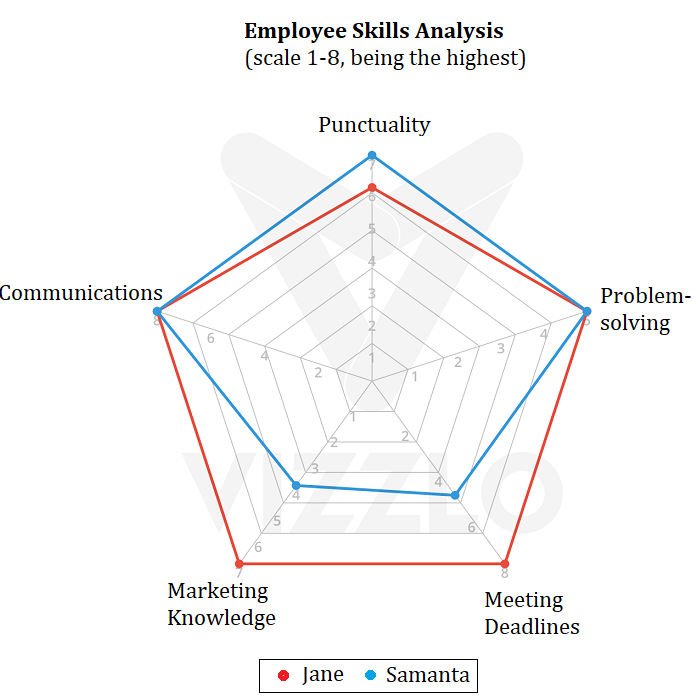 19
Korelační a regresní analýza
= hledání souvislosti mezi proměnnými
Existuje vztah mezi vzděláním a průměrným věkem v době prvního sňatku?
Souvisí školní prospěch s majetkovou úrovní rodičů?

Korelace
Existence vztahu?
Síla vztahu?
Směr vztahu?
Povaha vztahu?
Regrese
Predikce => velikost rozdílu
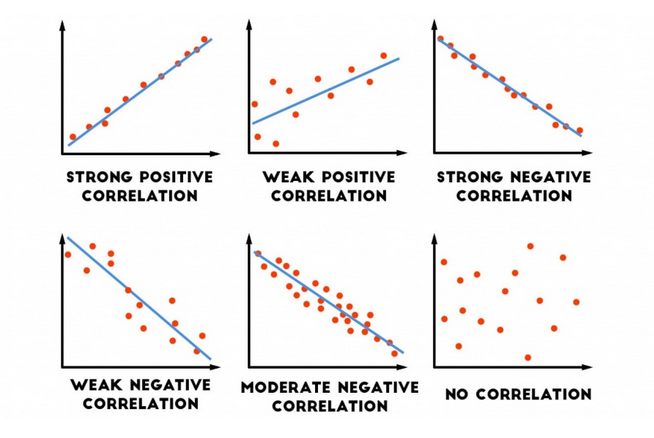 20
Příklady analytických politologických studií
KOUBA, KAREL; NÁLEPOVÁ, MARIE; FILIPEC, ONDŘEJ. Proč jsou ženy v české politice podreprezentovány. Politologický časopis, 2013, 15.4: 372-391
KUDRNÁČ, Aleš. A poll too far? A study of the moderating effects of obesity and poor health on the distance to the ballot station and probability to vote relationship. Party Politics, 2019, 1354068819867414.
LINEK, Lukáš. Účast ve sněmovních volbách v roce 2013: zdroje, mobilizace a motivace. European Electoral Studies, 2015, 10.2: 76-90
LINEK, Lukáš; PETRÚŠEK, Ivan. Vývoj vzdělanostních nerovností v účasti na politice v Česku a na Slovensku a jejich důsledky pro reprezentaci postojů. Sociologia, 2018, 50.5.
21
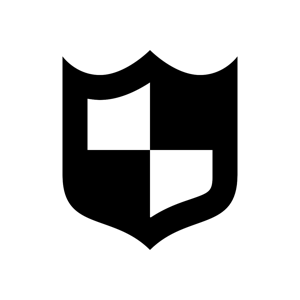 Jak odolávat statistikám?
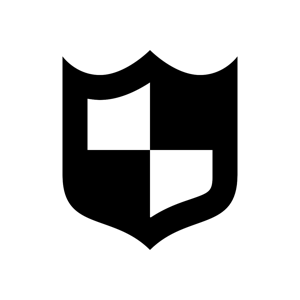 22
NEVĚŘTE HNED VŠEMU!
Blíží se zima a indiáni se ptají svého šamana: „Jaká bude letos zima?“ Šaman pokrčí rameny a řekne: „Pro jistotu začněte sbírat dříví.“ Jenže ani po měsíci šaman netuší, jaká bude zima, a tak tajně opustí osadu a z nejbližší telefonní budky zavolá na meteorologickou stanici. „Zima bude tuhá,“ zní ze sluchátka. Šaman přijede domů, zvěstuje to svému kmeni a ten dál horlivě sbírá dříví. Po dalším měsíci to šamanovi nedá a opět zavolá meteorologům. „Jaká bude zima?“ zeptá se. „Bude velmi tuhá,“ zní odpověď. „A jak to, prosím vás, víte tak jistě?“ pokračuje šaman. A meteorolog odpoví: „Protože indiáni sbírají dřevo jako pominutí…“
23
Doporučená literatura
BABBIE, Earl R. The practice of social research. Nelson Education, 2015. The practise of social research
DISMAN, Miroslav. Jak se vyrábí sociologická znalost. Karolinum Press, 2011.Přehled statistických metod zpracování dat: analýza a metaanalýza dat
HUFF, Darrell. Jak lhát se statistikou. Brána, 2013.
JEŘÁBEK, Hynek. Úvod do sociologického výzkumu. 1993.
MAREŠ, Petr; RABUŠIC, Ladislav; SOUKUP, Petr. Analýza sociálněvědních dat (nejen) v SPSS. Masarykova univerzita, 2015.
24
Použité zdroje a literatura
DISMAN, Miroslav. Jak se vyrábí sociologická znalost. Karolinum Press, 2011.Přehled statistických metod zpracování dat: analýza a metaanalýza dat
HUFF, Darrell. Jak lhát se statistikou. Brána, 2013.
MAREŠ, Petr; RABUŠIC, Ladislav; SOUKUP, Petr. Analýza sociálněvědních dat (nejen) v SPSS. Masarykova univerzita, 2015.

https://www.imaginevirtualtraining.com/68-new-gallery-of-types-of-graphs-and-charts/
http://intellspot.com/types-graphs-charts/
https://www.statistikaamy.cz/2017/01/rozptyl-smerodatna-odchylka-a-variacni-koeficient/
https://www.czso.cz/csu/czso/cri/prumerne-mzdy-2-ctvrtleti-2019
https://www.statistikaamy.cz/
https://www.oreilly.com/library/view/practical-statistics-for/9781491952955/ch02.html
25